XXXXXXXXXX
Project XX
- XXXXX -
Collaborative Research Center 1333
Molecular Heterogeneous Catalysis in Confined Geometries
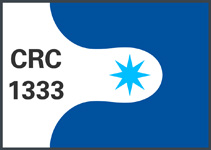 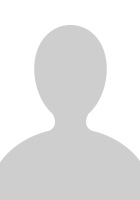 Name
Email
Institute XXXXX
Pfaffenwaldring 55, D-70569 Stuttgart, Germany
Background and Preliminary Work
Lorem ipsum dolor sit amet, consetetur sadipscing elitr, sed diam nonumy eirmod tempor invidunt ut labore et dolore magna aliquyam erat, sed diam voluptua. At vero eos et accusam et justo duo dolores et ea rebum. Stet clita kasd gubergren, no sea takimata sanctus est Lorem ipsum dolor sit amet. Lorem ipsum dolor sit amet, consetetur sadipscing elitr, sed diam nonumy eirmod tempor invidunt ut labore et dolore magna aliquyam erat, sed diam voluptua. At vero eos et accusam et justo duo dolores et ea rebum. Stet clita kasd gubergren, no sea takimata sanctus est Lorem ipsum dolor sit amet. Lorem ipsum dolor sit amet, consetetur sadipscing elitr, sed diam nonumy eirmod tempor invidunt ut labore et dolore magna aliquyam erat, sed diam voluptua. At vero eos et accusam et justo duo dolores et ea rebum. Stet clita kasd gubergren, no sea takimata sanctus est Lorem ipsum dolor sit amet. Lorem ipsum dolor sit amet, consetetur sadipscing elitr, sed diam nonumy eirmod tempor invidunt ut labore et dolore magna aliquyam erat, sed diam voluptua. At vero eos et accusam et justo duo dolores et ea rebum.
Figure XX-1 Bildunterschrift: Lorem ipsum dolor sit amet, consetetur sadipscing elitr, sed diam nonumy eirmod tempor invidunt ut labore et dolore magna aliquyam erat,.
Goals/Vision
Lorem ipsum dolor sit amet, consetetur sadipscing elitr, sed diam nonumy eirmod tempor invidunt ut labore et dolore magna aliquyam erat, sed diam voluptua. 
At vero eos et accusam et justo duo dolores et ea rebum. Stet clita kasd gubergren, no sea takimata sanctus est 
Lorem ipsum dolor sit amet. Lorem ipsum dolor sit amet, consetetur sadipscing elitr, 
sed diam nonumy eirmod tempor invidunt ut labore et dolore magna aliquyam erat, sed diam voluptua.[3,4]
Results and Discussion
Title
Title (WPXX)
xxxxxxxx
Xxxxxxxx xxx xxxxxxxxxx xxxx
Title
Title
Title
Figure B2-2. . Bildunterschrift…in cooperation with A5. (WPXX)
xxxxxxxxxx
Figure B2-7. Bildunterschrift (WPXX).
Figure B2-8. XXXXXX … in cooperation with C5 and C6. (WPXX)
Figure B2-6. Bildunterschrift… (WPXX).
References
[1] C. V. Pittman Jr., Polymer Supported Catalysts In: Comprehensive Organometallic Chemistry,Vol. 8, Pergamon, Oxford, 1982.
[2] M. R. Buchmeiser, Chem. Rev. 2009, 109, 303.
[3]
[4]
[5]
http://www.uni-stuttgart.de/XXX/